Краткие рекомендации по подготовки заявки в Глобальный Фонд на новую аллокацию 2021-2023
Заседание комитета по ВИЧ и ТБ КСОЗ
24 декабря 2019 г.
Инга Бабичева
Координатор по ВИЧ и ТБ\Заместитель программного менеджера
Общая информация
Общая сумма – 26 436 393 долларов США 
В том числе ВИЧ – 11 491 690, ТБ - 14 944 703 (может обсуждаться)

Период имплементации – 1 января 2021 – 31 декабря 2023

Единая заявка (интегрированный подход)

Один Принципиальный реципиент
Общая информация
Право на дополнительный 1 000 000 долларов в рамках каталитического финансирования - интегрированный запрос
PAAR (приоретизированный запрос на сверх выделенную сумму) –интегрированный запрос
Координация с другими партнерами и донорами для максимального эффекта финансирования системы здравоохранения.
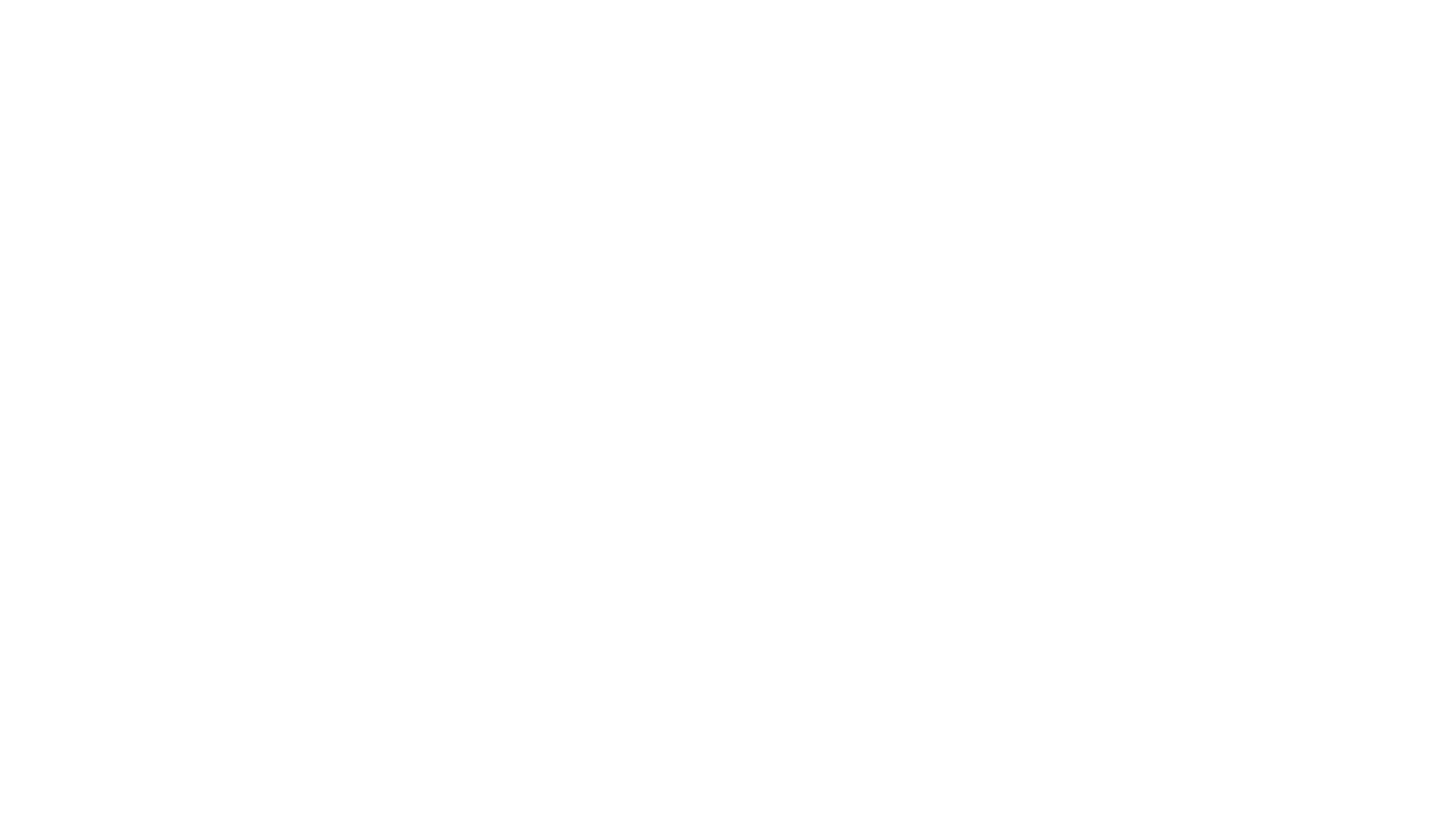 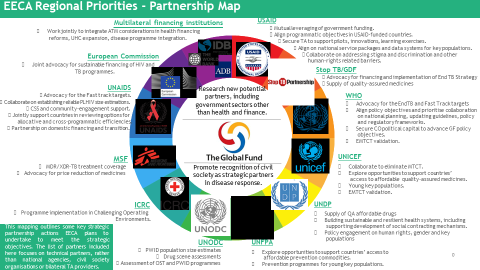 Общая информация
Преодоление барьеров идет медленными темпами не смотря на значительные финансовые вложения, нужны четкие результаты, устойчивые подходы, действенные вмешательства
Устранение гендерных барьеров в доступе к услугам
Общая информация
Условие: увеличение суммы ассигнований, предназначенных для программ по правам человека, по сравнению с уровнями бюджета в грантах Глобального фонда с периода выделения средств 2017–2019 годов.
PAAR (приоретизированный запрос на сверх выделенную сумму) четко сформулированный, дополняющий основной запрос. Будет использоваться в случае экономии в течении имплементации гранта внутри страны или в самом ГФ.
Общая информация
Содержит перечень приоритетов и модулей c указанием расходов, а также мероприятий, не включенных в  выделенную сумму
 Должен охватывать не менее 30% выделенной суммы 
Может обновляться позже в  течение цикла финансирования только при определенных условиях  
Утвержденные мероприятия переносятся в Реестр не обеспеченных финансированием запросов
ГТО рассматривает ПЗФСВС вместе с основным  
запросом на финансирование, применяя те же  
критерии оценки
Условия
Руководствоваться приоритетным потребностям страны и национальными стратегическими планами и обзорами программ (текущие государственные программы заканчиваются в 2021 г.)
Учитывать бремя и потребности ключевых групп населения (научно обоснованные программы для КГН, эпидемиологический контекст)
Март, 2013
8
Какова лучшая парадигма для решения проблемы 
концентрированной эпидемии ВИЧ-инфекции в регионе?
подход CDC–3 «П»:
«Правильные люди» -МСМ, ПИН, СР, ТГ мигранты
потребители наркотиков, злоупотребляющие нетрадиционными наркотиками 
(курительные смеси, крокодил и т. д.);
«Правильные места»-приоритетные районы -(основные столичные районы, 
деревни на маршрутах торговли наркотиками, борьба с инфекцией в больницах);
«Правильные практики» -наиболее эффективные вмешательства -тестирование 
на ВИЧ и связь с лечением, раннее лечение, услуги PrEP, достижение всеобщей 
неопределяемой вирусной нагрузки;
Условия
Следование новым рекомендациям ВОЗ в отношении лечения МЛУ-ТБ и ВИЧ
Укрепление систем здравоохранения и сообществ (инвестиции, направленные достижение воздействия и устойчивости- лаборатории, цепочки поставок, системы данных, мониторинг на уровне сообществ, мобилизацию сообщества, кадровые ресурсы на уровне сообществ и учреждений)
Минимизация расходов на ЧР и накладные расходы, согласование их с затратами, используемыми в национальных системах.
Март, 2013
10
Условия
Валюта – USD, рабочий план\бюджет в национальной валюте и USD (курсовая разница)
Соотношение цены и качества – цены на ИМН и лекарственные препараты, тесты должны соответствовать прайс – листу ГФ, пре-квалифицированы ВОЗ; использование платформ ГФ, партнерства Стоп ТБ, при наличии разницы – страна покрывает ее из собственных средств, руководство по бюджетированию обновлено
Основные требования к заявке: 50% - на ключевые группы
Условия
Совместное финансирование – минимально 3 965 459 долларов США в дополнение к внутренним инвестициям, сделанным в период реализации предыдущего цикла выделения средств
Указать конкретные виды деятельности и то, как выполнение обязательств будет проверяться и сообщаться в ГФ, кем (государственными органами, включая Министерство финансов или другие соответствующие органы
Условия
Финансирование по результатам
5 стран уже реализовали гранты в такой модальности (включая Узбекистан по малярии)
Новая для ГФ модальность (методология и официальное руководство будет готово ориентировочно к началу 2020 г.)
Выплата определенной части гранта в конце каждого года Проекта\в конце всего Проекта при достижении обозначенного результата
Финансирование по результатам
Существенно упрощается отчетность (малое количество\отсутствие надобности предоставления подтверждающих документов) 
Уменьшается количество условий для страны, страна более свободна в использовании средств
Возможность сохранения доплат медицинским работникам
Тренды, рекомендации
Усилить программный фокус основываясь на лучшем использовании данных о КГН. Не нужно стараться покрыть все потребности всех, сконцентрироваться на приоритетах
Пре – КП, ОЗТ
Необходимо преодоление разделения профилактики и лечения и разработать интегрированный подход (государственные организации и НПО)
Достижению каскада может помочь клиент-центрированный подход 
Достижение устойчивости программ для КГН должно случиться до того, как закончится финансирование ГФ
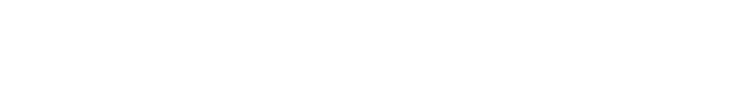 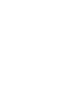 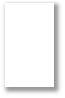 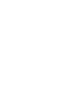 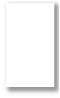 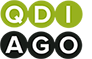 Система электронного слежения за распространенностью 
ВИЧ-инфекции  (е-ДЭН)
.
Цель е-ДЭН -совершенствование сбора и обработки данных ДЭН среди всех 
дозорных групп путем применения веб-системы
Задачи:	Возможности:
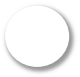 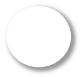 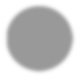 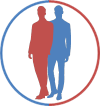 Автоматический расчет:
-объема выборки;
-множителей для оценки
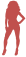 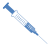 Упростить процессы ввода, 
чистки, проверки и слияния баз 
данных дозорных сайтов
Результаты:
численности
Автоматизация  процесса 
получения индикаторов МиО
Автоматизировать расчет 
индикаторов МиО
Снижение затрат
Экономия времени
Выгрузка данных для 
последующего анализа в RDS-
Analyst, EpiInfo и другие 
статистические программы
Повысить качество данных 
(проверка при вводе, 
соблюдение переходов и т.д.)
Повышение качества
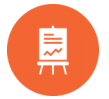 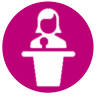 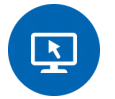 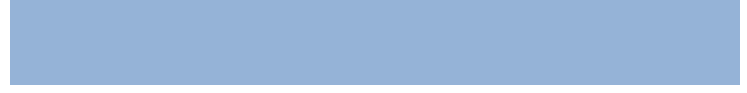 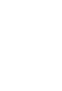 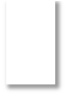 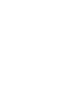 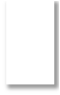 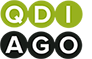 Скриншот системы e-ДЭН: получение показателей
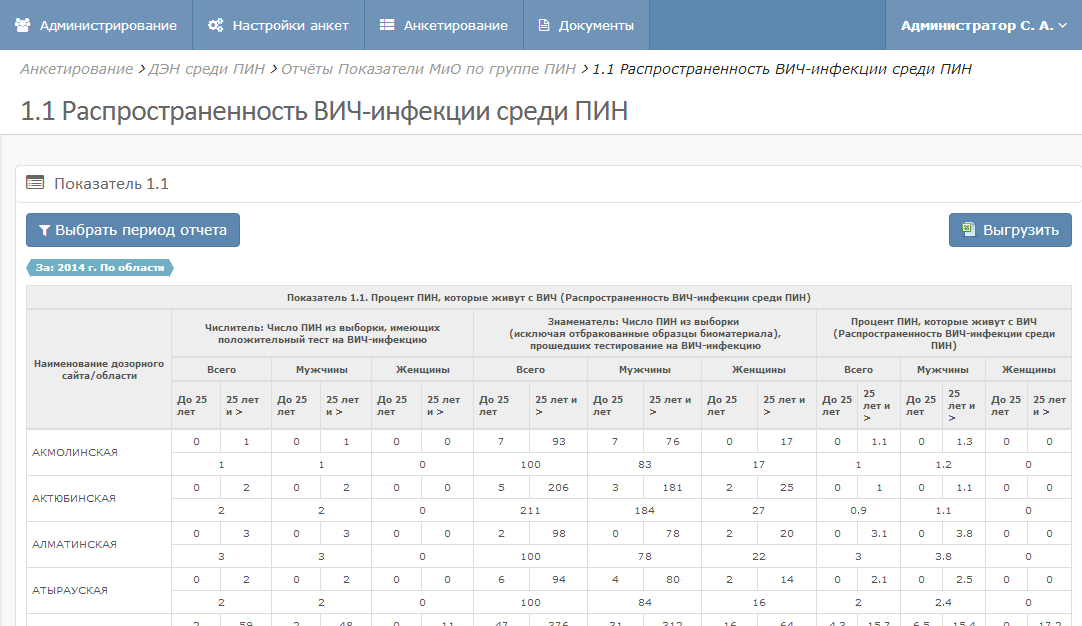 Тренды, рекомендации
Внесены изменения в индикаторы, появились новые, к примеру отражающие преодоление правовых барьеров, новые ключевые группы
Представление запроса на финансирование
Ключевые этапы процесса не изменились
Распределение ресурсов программ
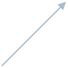 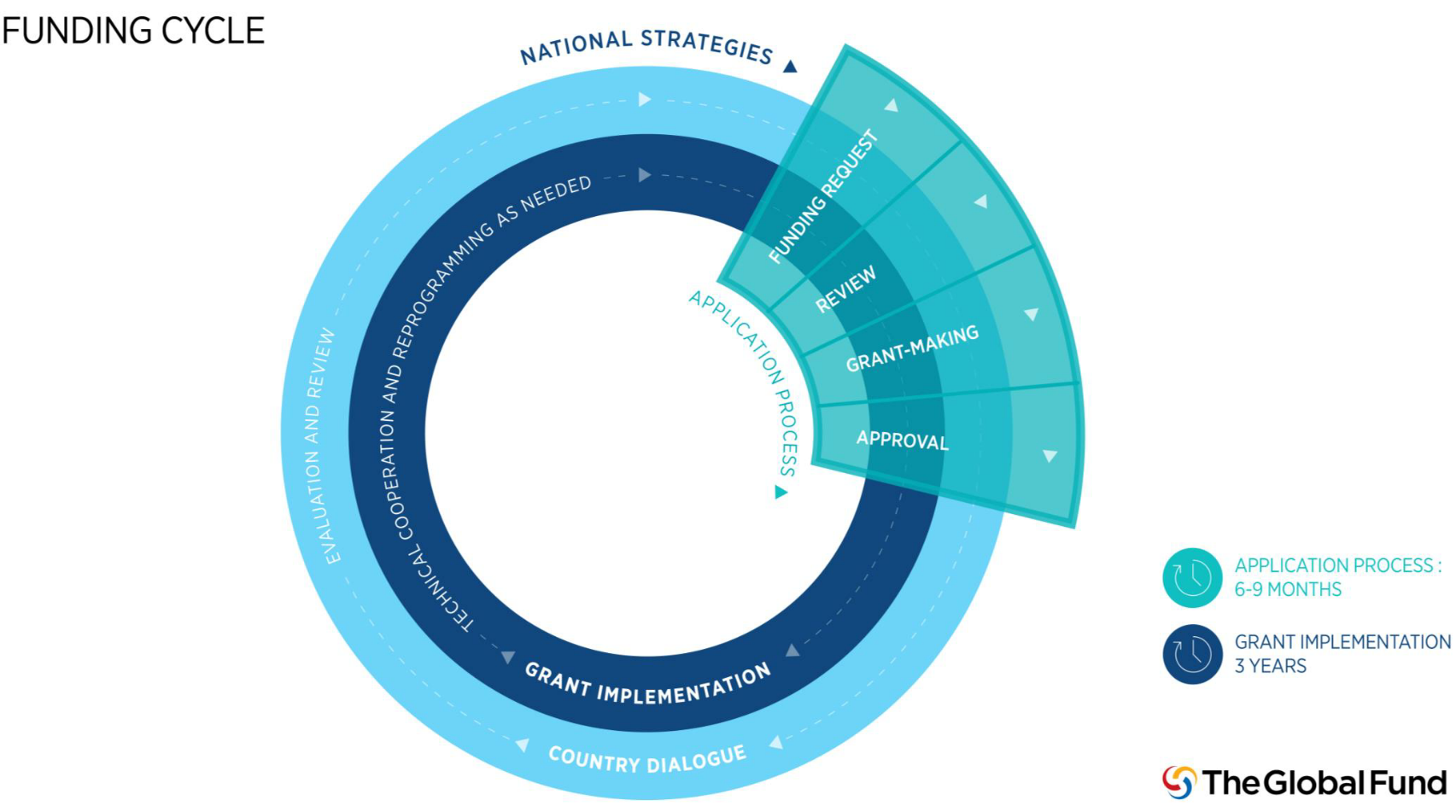 Представление запроса на 
финансирование
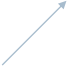 Проверка запроса на 
финансирование
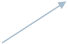 Оценка Группой технической 
оценки (ГТО)
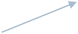 Представление запроса на 
финансирование:
6-9 месяцев
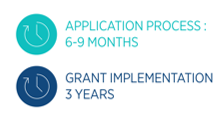 Представление рекомендации 
о выделении гранта
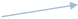 Рассмотрение Комитетом по 
утверждению грантов (КУГ) 
Глобального фонда
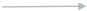 Реализация гранта: 
3 года
Утверждение Правлением
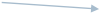 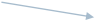 Подписание грантового 
соглашения
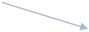 Grant Signing
Начинается реализация гранта
4
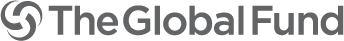 Как подготовиться
Планированиепериодов представления документов
ЯнвФевр	23 
Марта
AпрМайИюньИюльАвг	СентОкт	Нояб	Дек
ЯнвФеврМарт
Подпи-
сание 
гранта
ГТО	Выделение гранта	КУГ/
Правление
2021г.
2020г.
ЯнвФеврМартAпр	25
ЯнвФеврМарт
МаяИюньИюльАвг	СентОкт	Нояб	Дек
КУГ/
Правление
Подписание 
гранта
ГТО	Выделение гранта
ЯнвФеврМартAпрМайИюньИюль	31
ЯнвФеврМарт
Авг	СентОкт	Нояб	Дек
КУГ/
Правление
ГТО	Выделение гранта
16
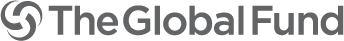 Дополнительные ресурсы
Публикации
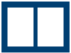 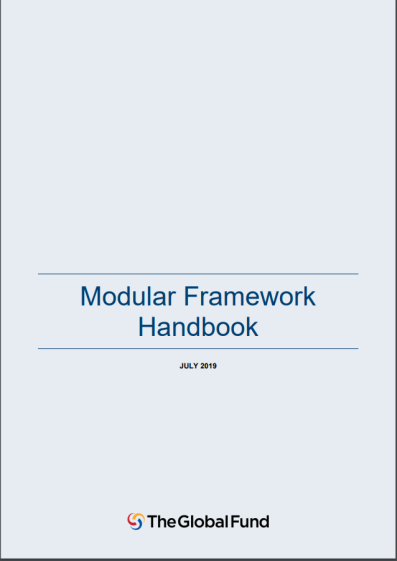 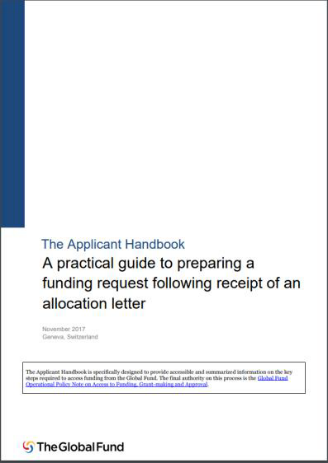 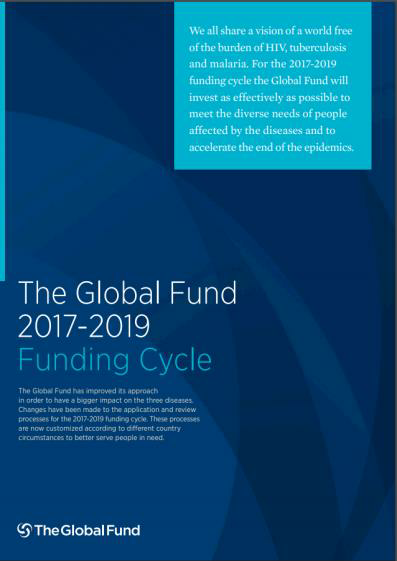 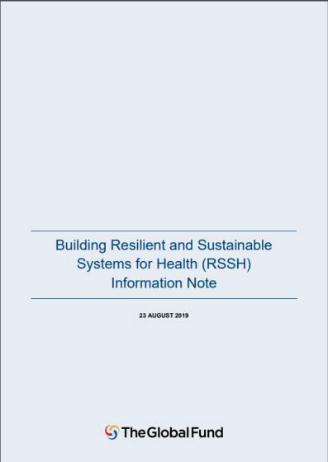 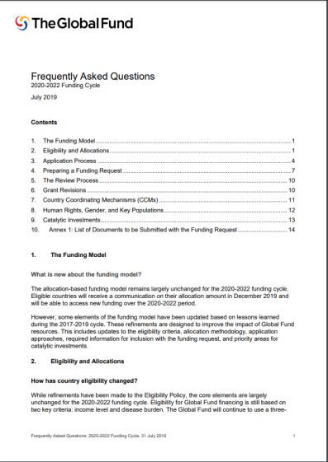 Информационные 
бюллетени и 
технические 
записки
Часто задаваемые 
вопросы: Цикл
Справочник для 
кандидатов
Пособие по 
применению
Брошюра:
Цикл
финансирования на 
2020-2022гг.
модульной системы
финансирования
21
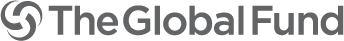 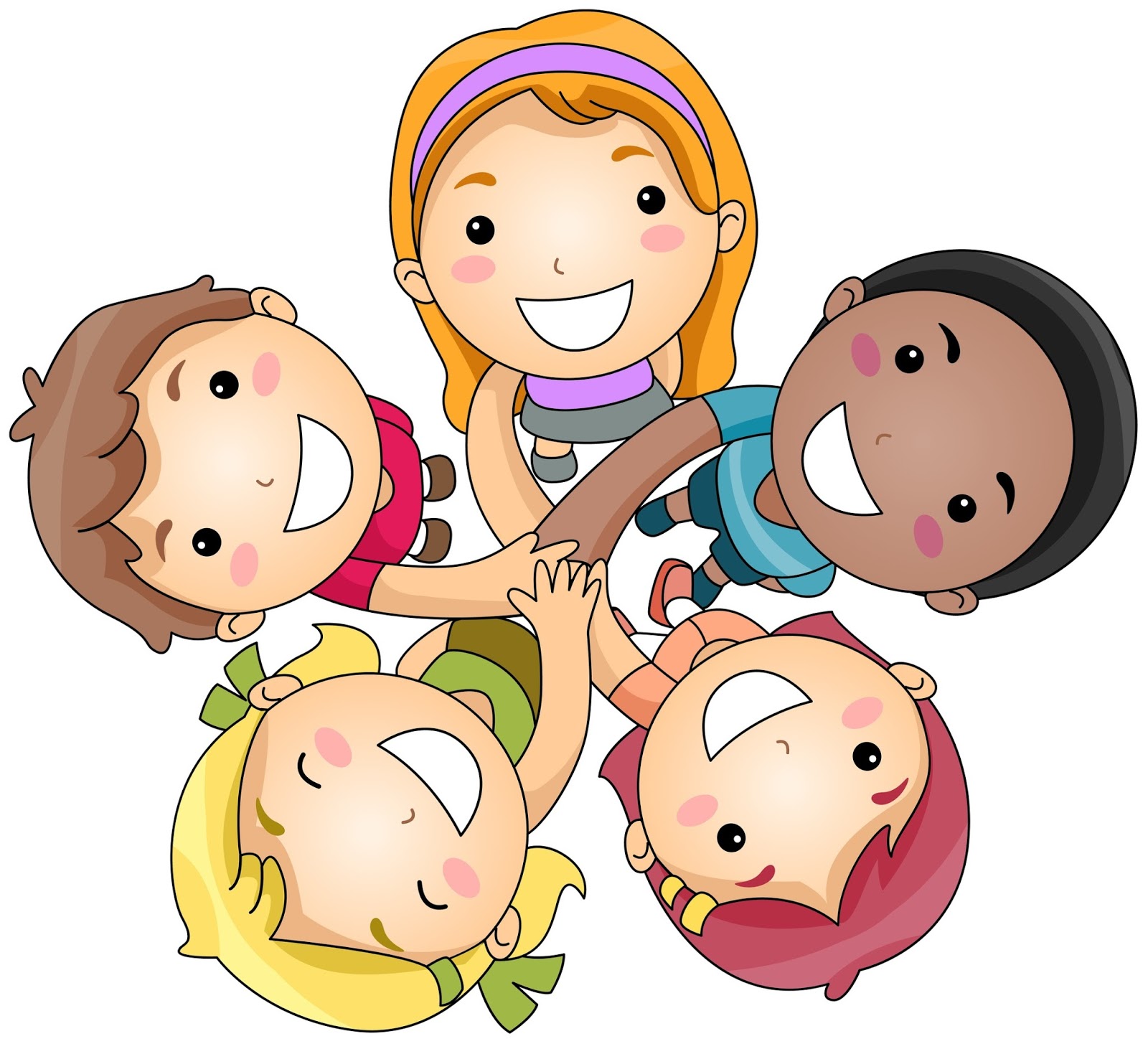 Благодарю
 за
 внимание!